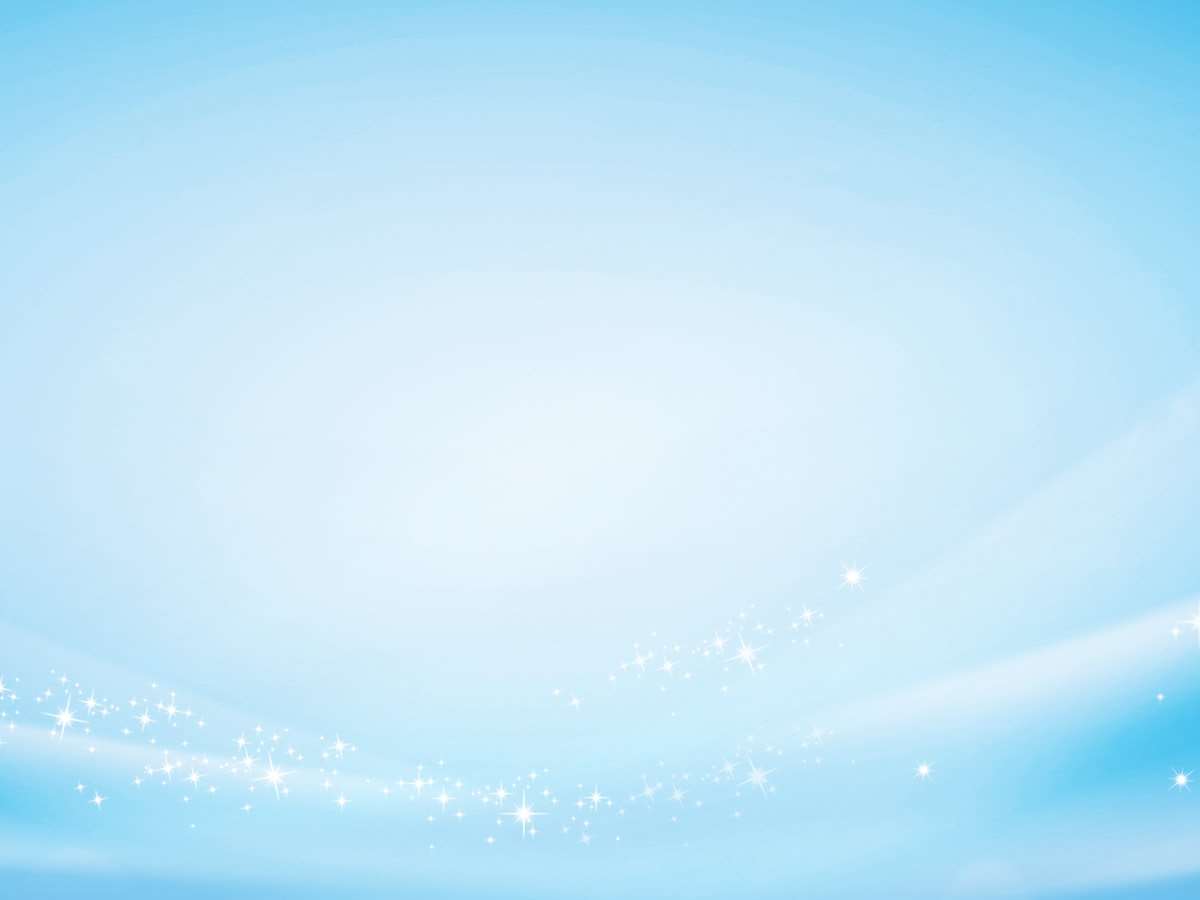 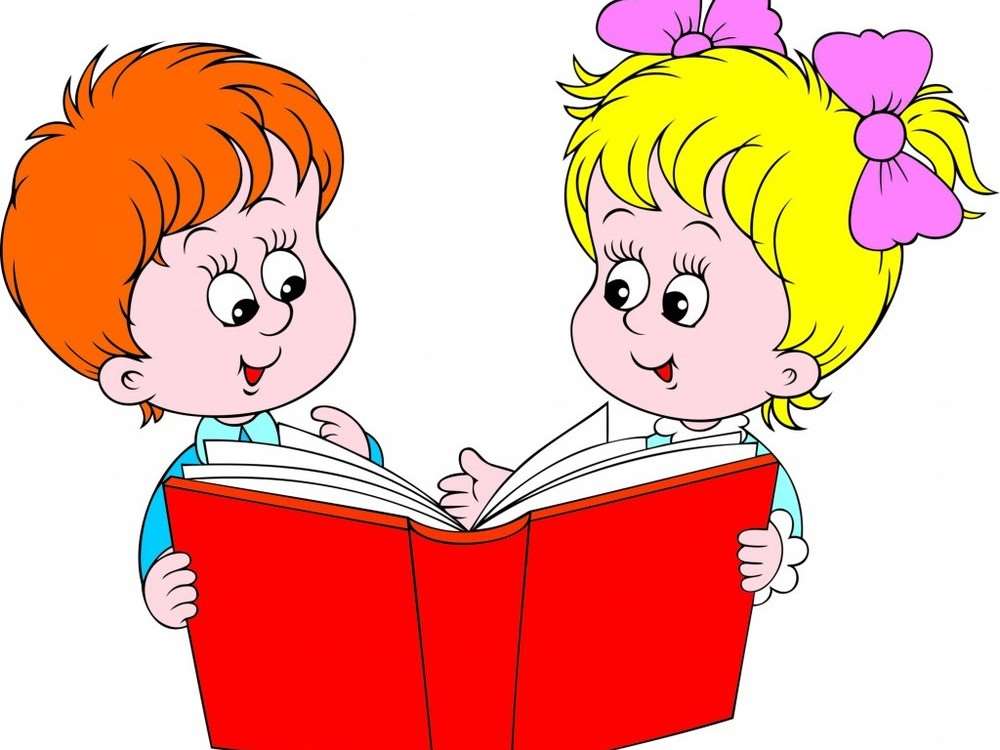 Интерактивный тренажер по обучению грамоте
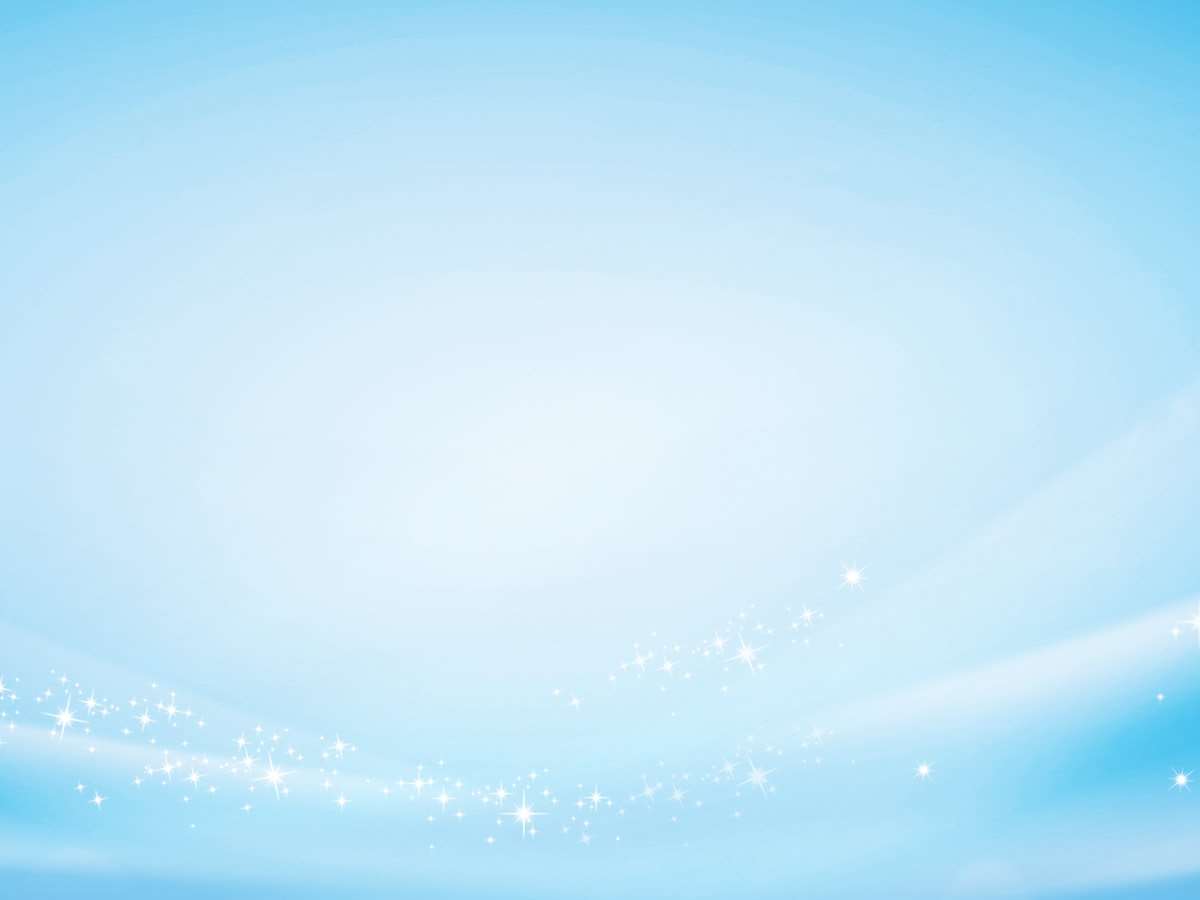 «Найди слова с заданным звуком»
Цель: упражнять детей в выборе слов с заданным звуком, освоение способа интонационного выделения заданного звука в слове.

Навигация: - последовательный переход к следующему слайду осуществляется по стрелке;
                         - для возврата к перечню игр используйте управляющую кнопку

Выбор слов в каждом задании осуществляется нажатием на предметные картинки в верхней части слайда. 
ЖЕЛАЮ УСПЕХОВ!
«Щ»
«Ж»
«Ш»
«Ц»
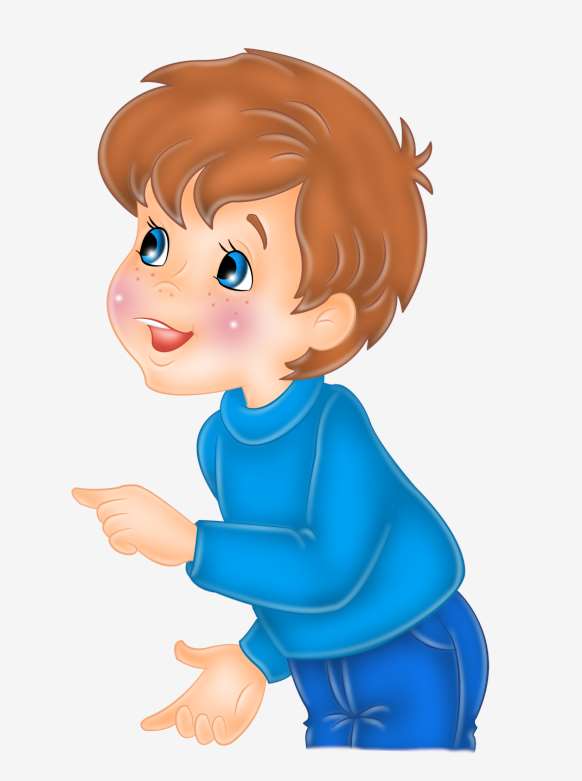 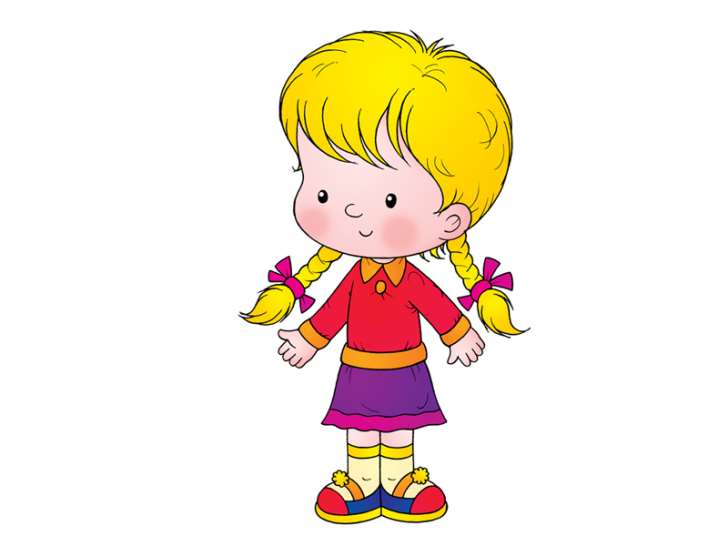 «Ч»
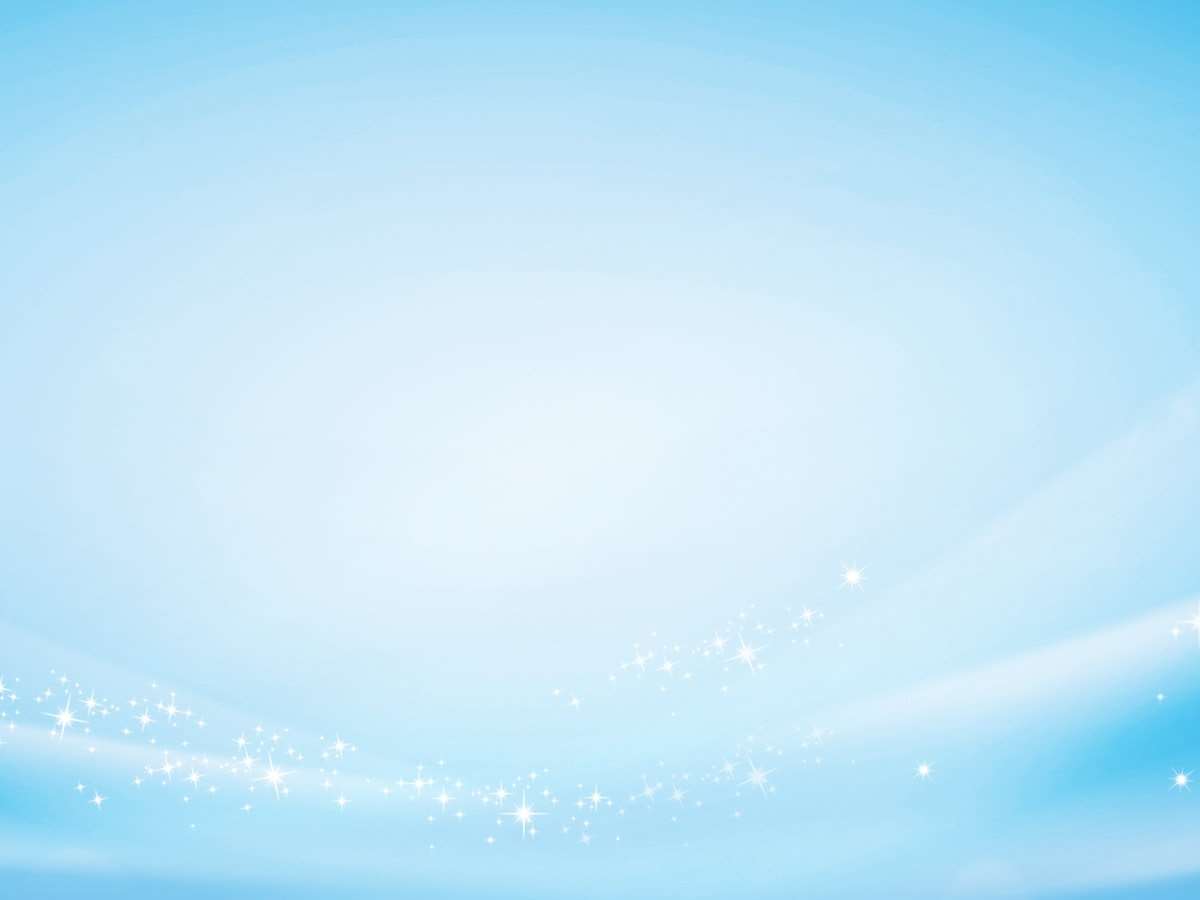 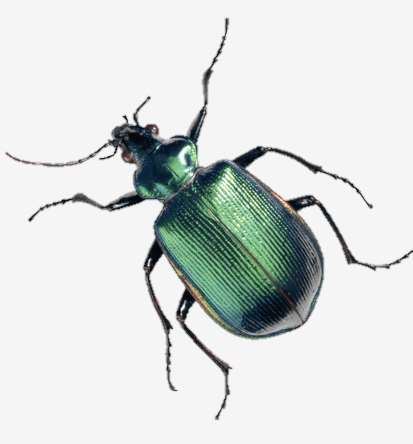 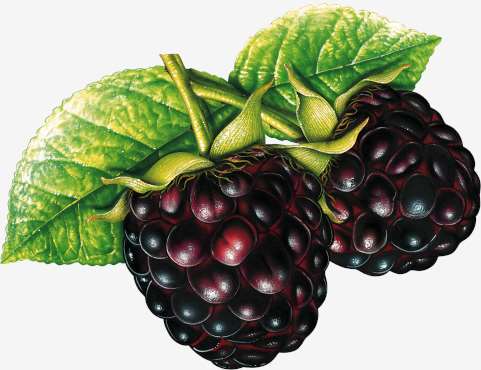 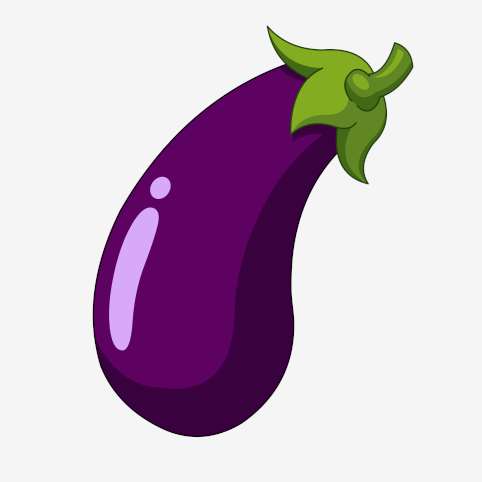 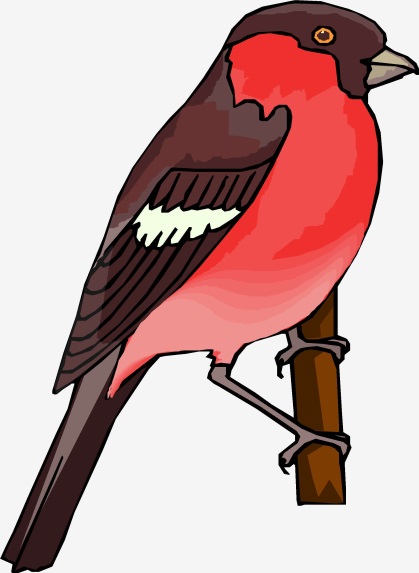 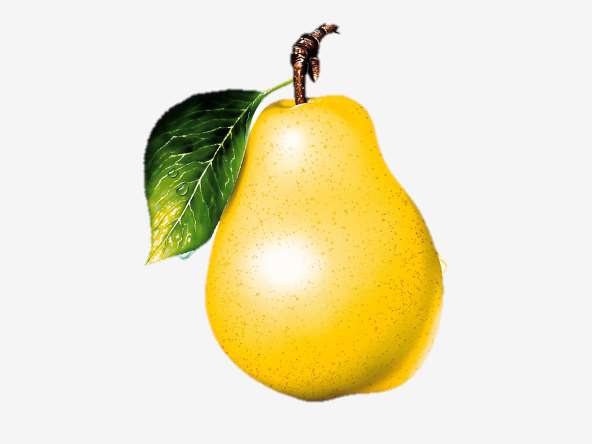 «Ж»
«Ж»
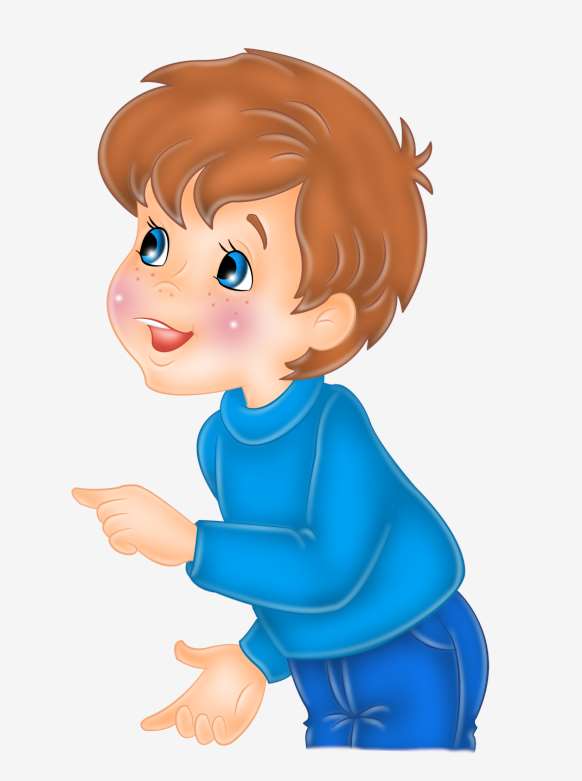 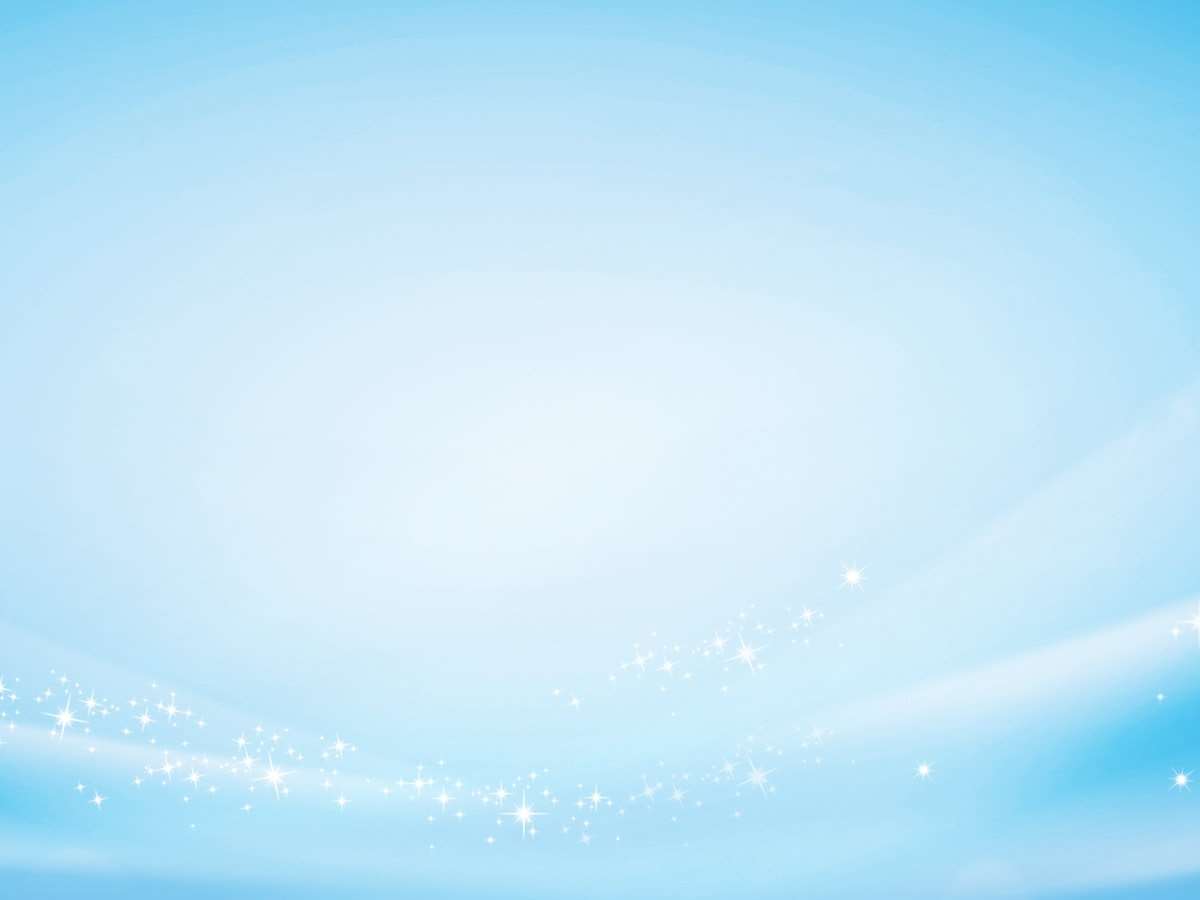 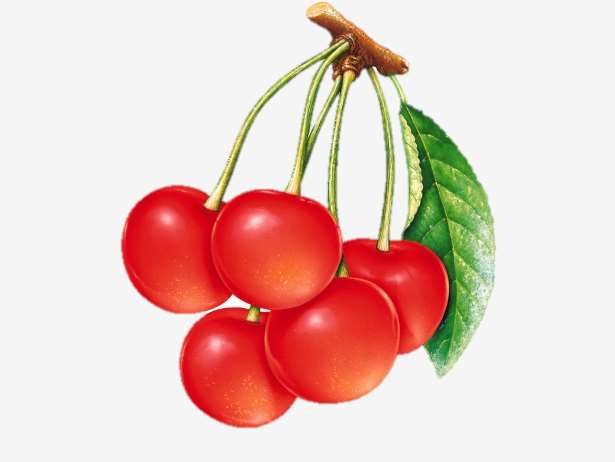 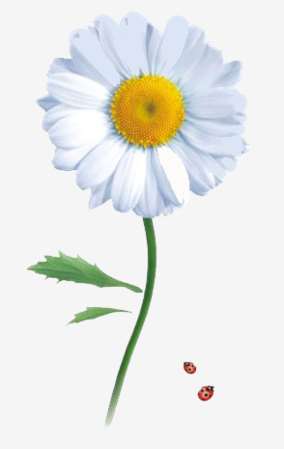 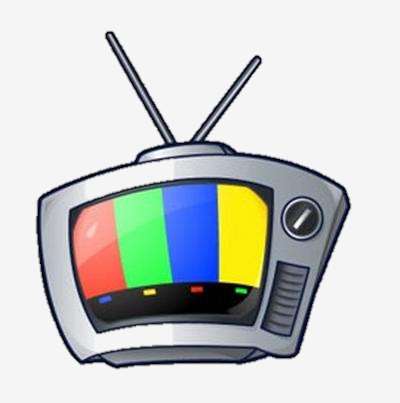 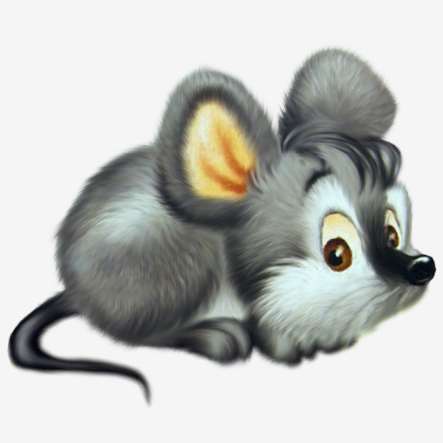 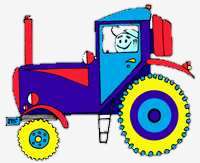 «Ж»
«Ш»
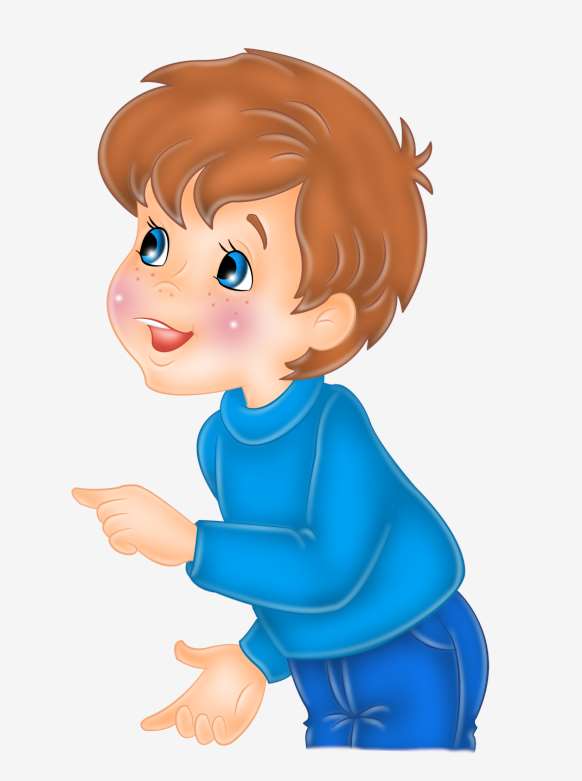 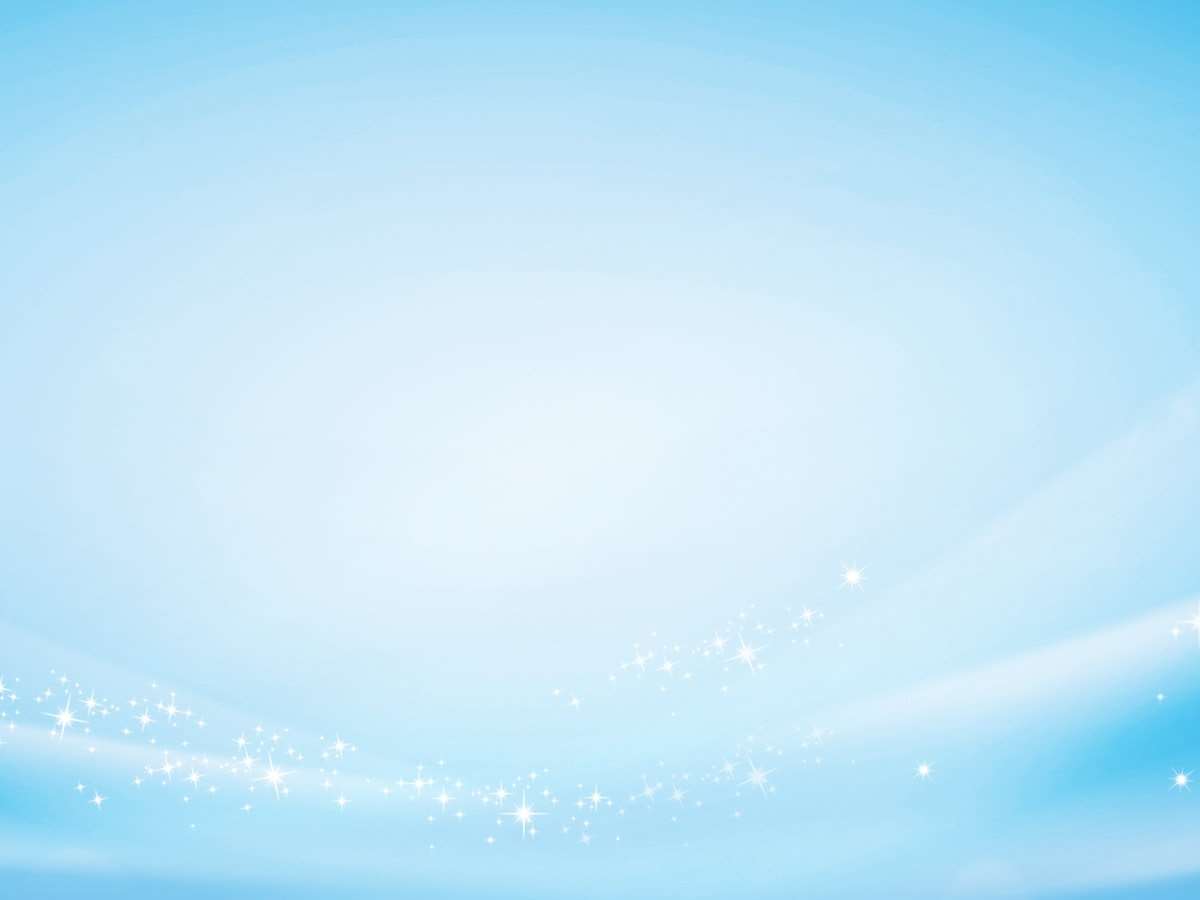 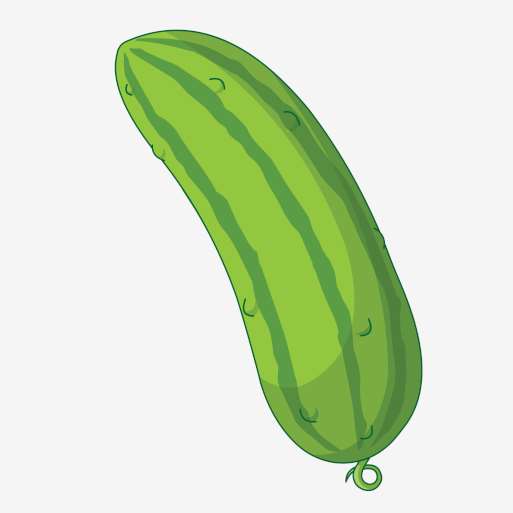 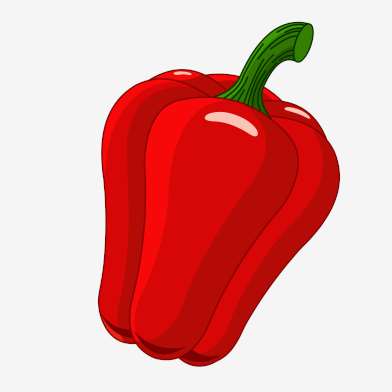 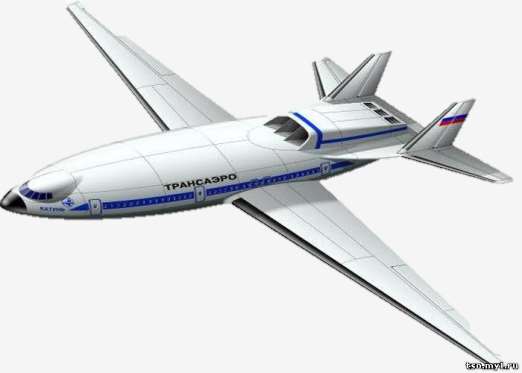 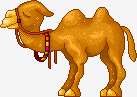 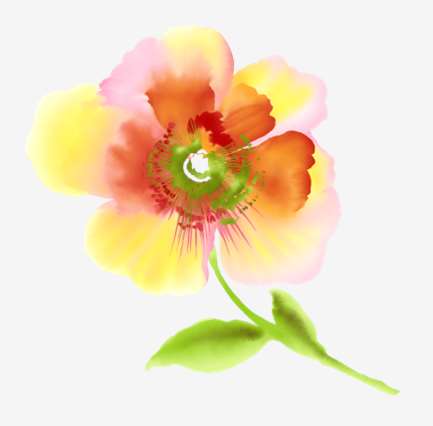 «Ж»
«Ц»
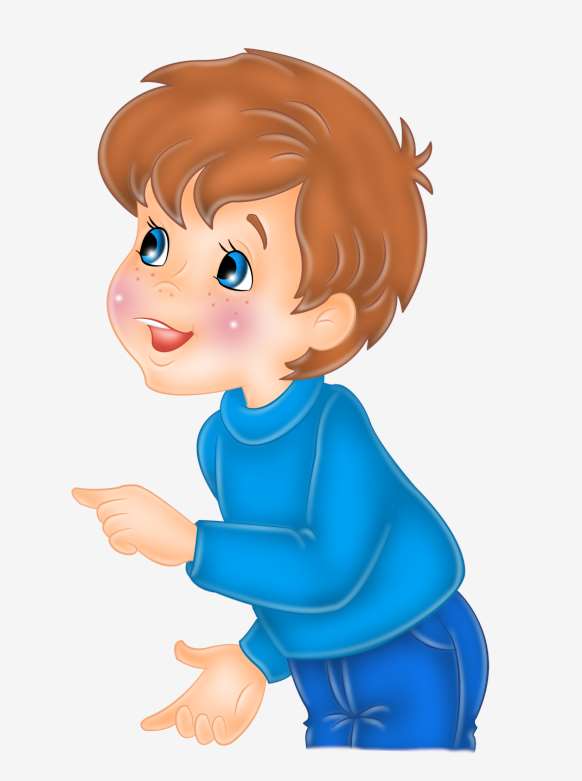 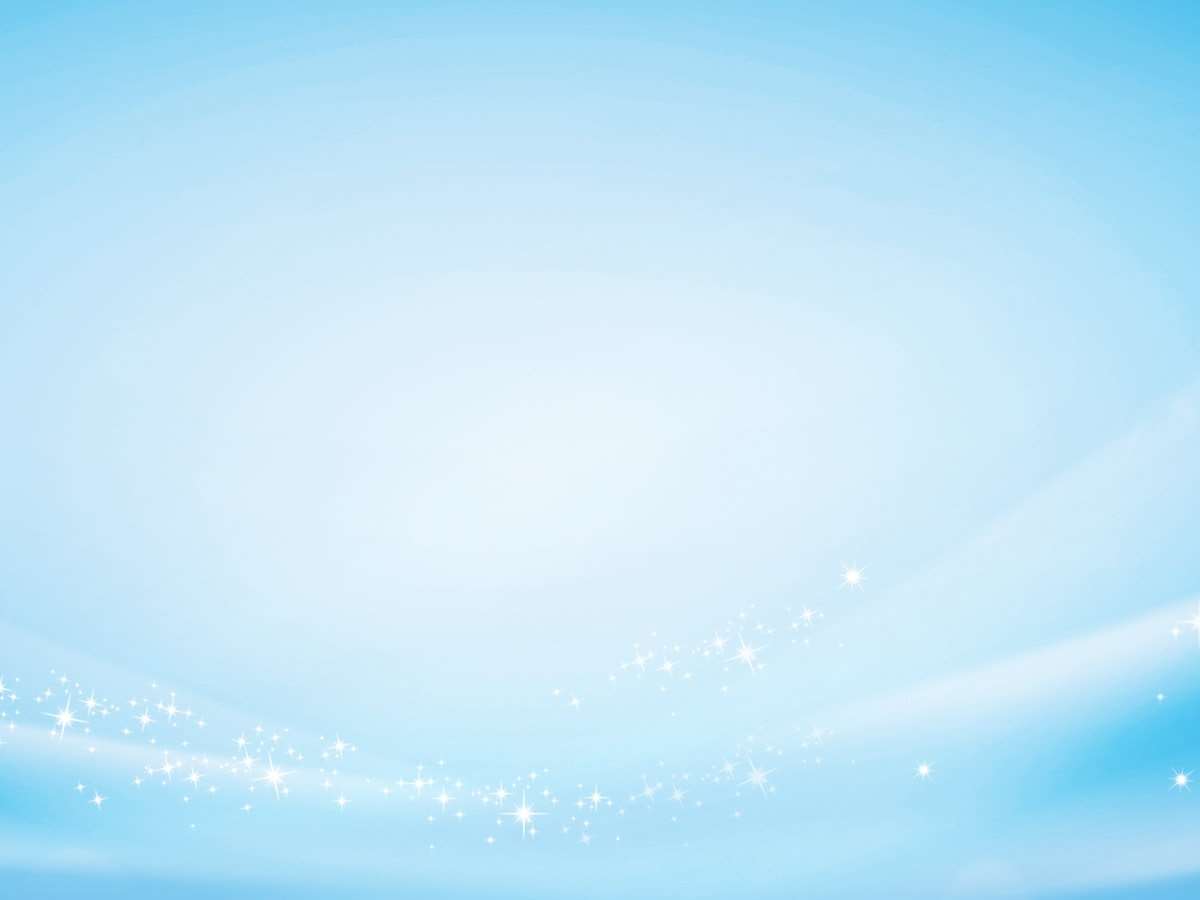 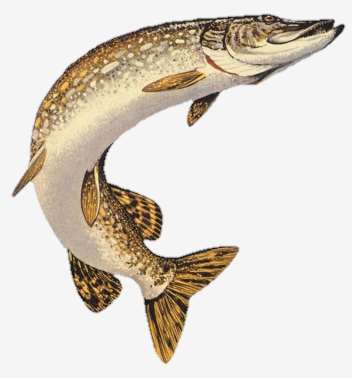 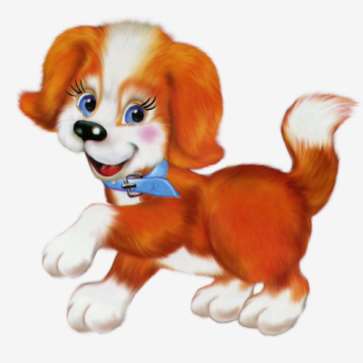 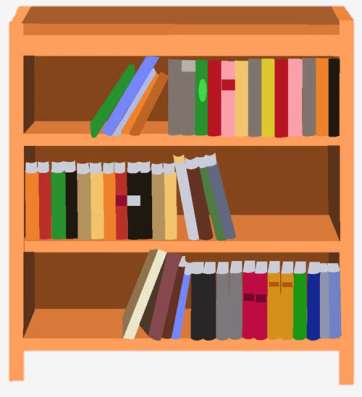 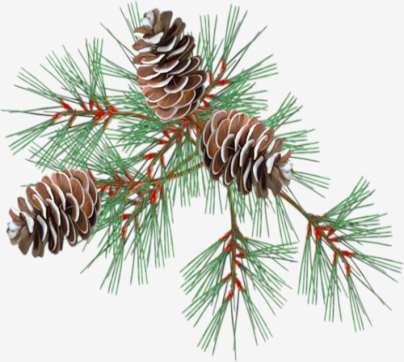 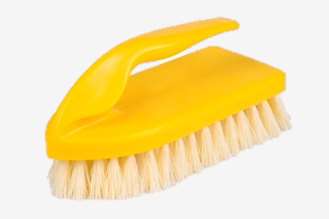 «Ж»
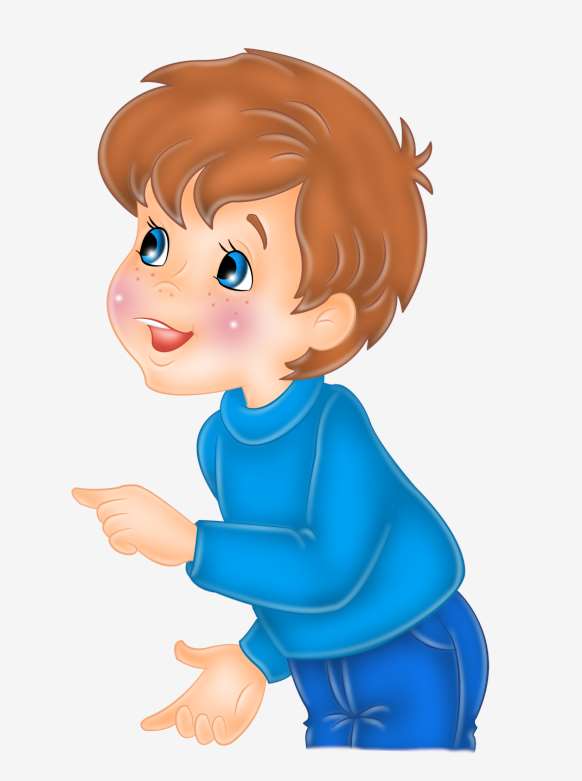 «Щ»
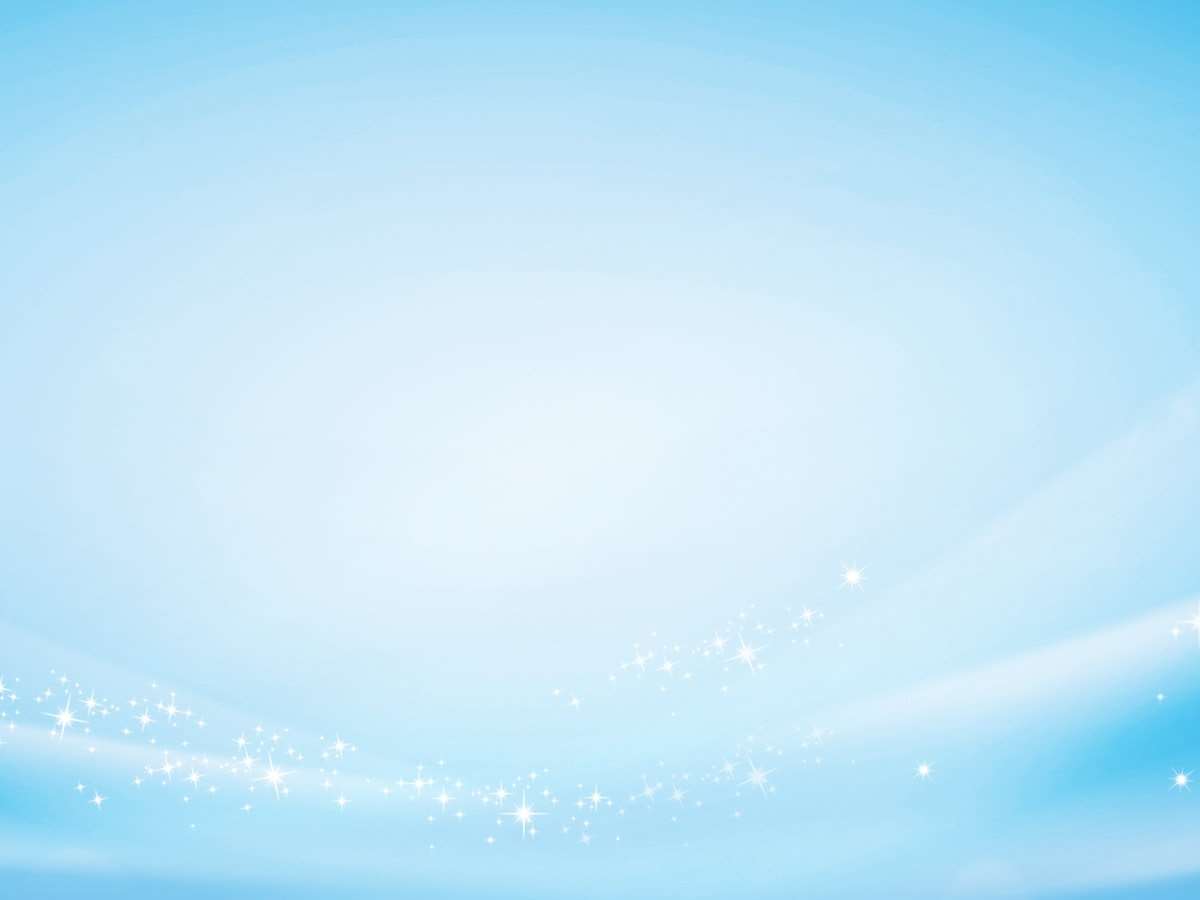 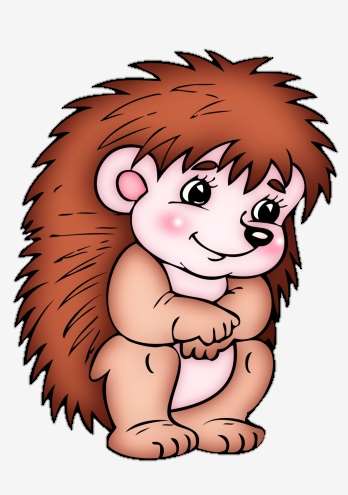 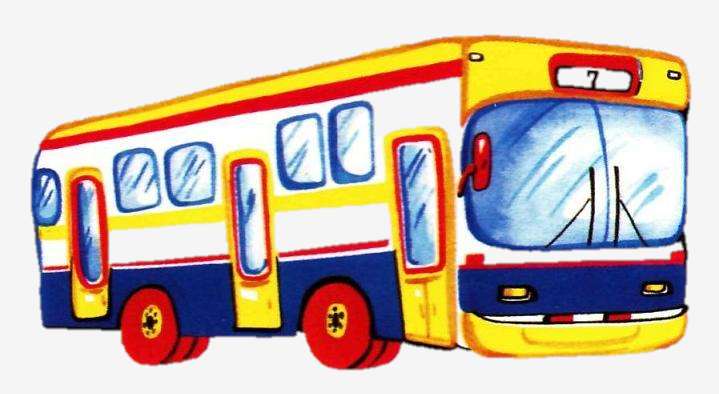 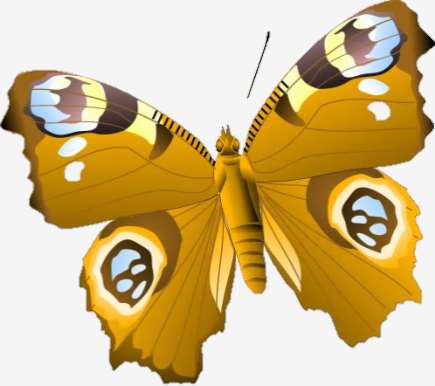 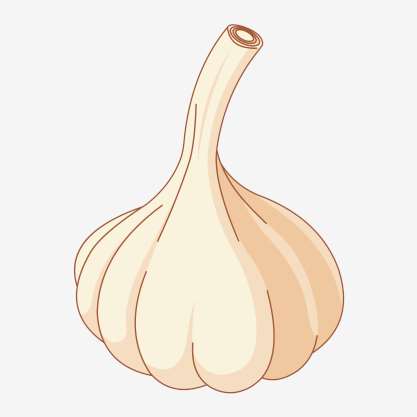 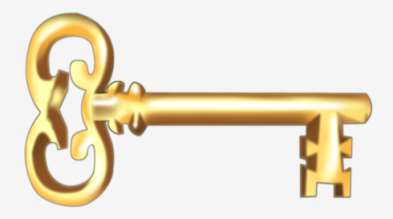 «Ж»
«Ч»
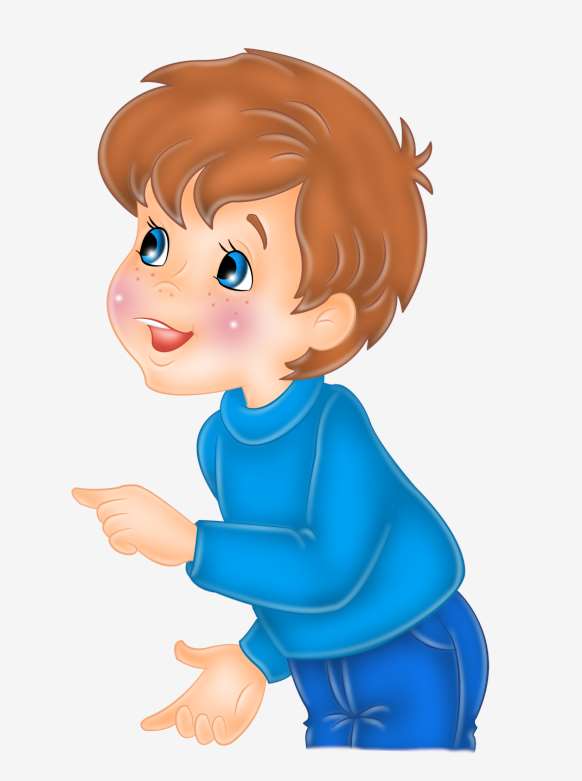